The Collapse of Reconstruction
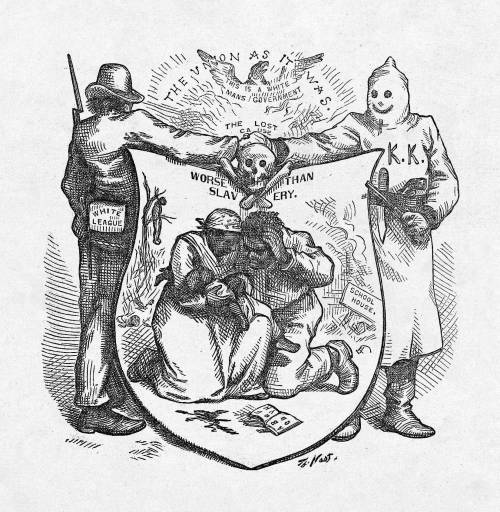 Section 12.3
Opposition to Reconstruction
Ku Klux Klan 
Founded as a Confederate veterans’ group
Turned into a terrorist organization 
Goal: Restore white supremacy in the South
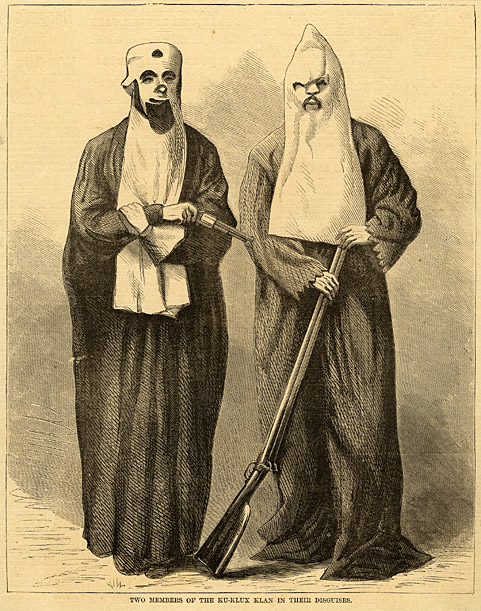 Opposition to Reconstruction
Ku Klux Klan (continued) 
Tactics
Used intimidation and violence to keep African Americans from voting 
Intimidate whites who supported African Americans
Attempted to reinstate Democratic political power in the South
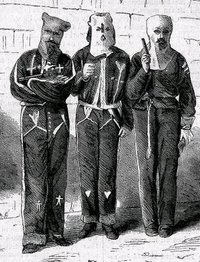 Opposition to Reconstruction
Enforcement Act: 
Federal supervision of elections in South
Use federal troops where KKK is active 
Declared unconstitutional in 1872
Opposition to Reconstruction
Amnesty Act
Gave the right to vote and to hold office back to former Confederate generals and officials. 
Severely weakened Republican power.
Scandals and Crises Hurt Republicans
Grant’s Presidency 
Grant is politically inexperienced 
Many of his appointees are dishonest and corrupt
Three of his appointees were proven to have taken bribes
Liberal Republicans opposed Grant
Weakened unity and power of Republicans
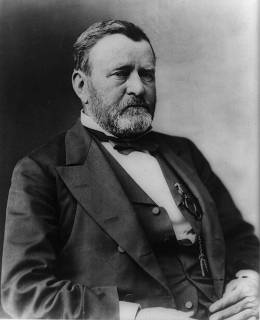 Economic Turmoil
Panic of 1873 
Created by over-investments 
Railroad companies
89 of 364 declare bankruptcy 
18,000 business fail in 2 years and unemployment rose to 14%
5 year economic depression 
Less concern with racism in south
Democrats “Redeem” the South
Redemption: Democrats regain control of state legislatures in the South 

Election of 1876
Rutherford B. Hayes (Republican) loses popular vote but Republicans in the Senate award him the electoral votes needed for a victory. 
184/165 (20 disputed votes)
Democrats “Redeem” the South
Compromise of 1877
Democrats in the House of Representatives must approve Hayes in exchange for an end of federal supervision.
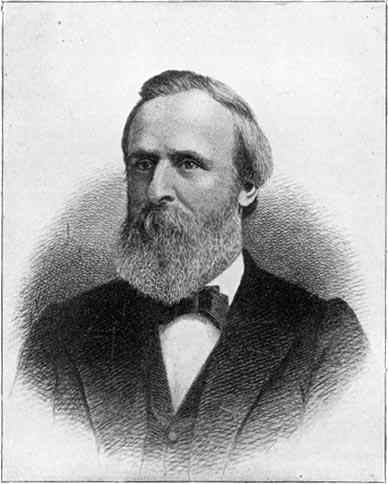 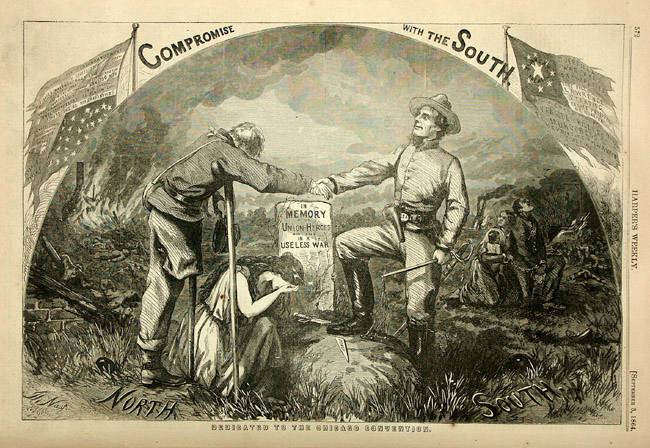